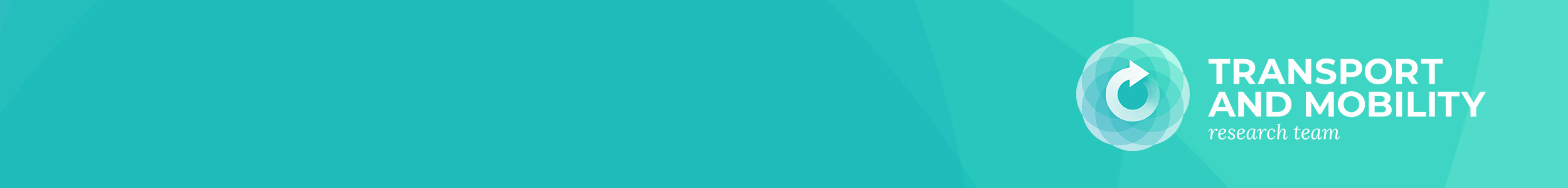 S@mpler
Integrated Education Based On Sustainable Urban Mobility Projects
Mobility management – TYPICAL MEASURES FOR SUMPS
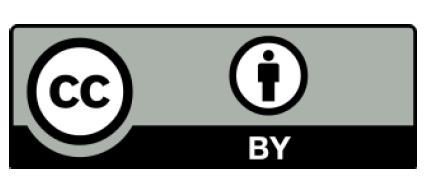 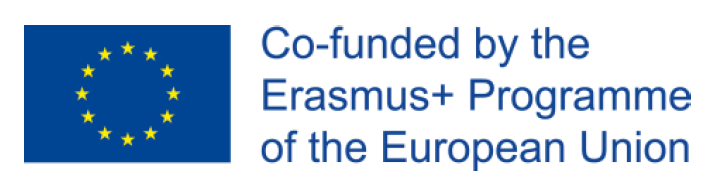 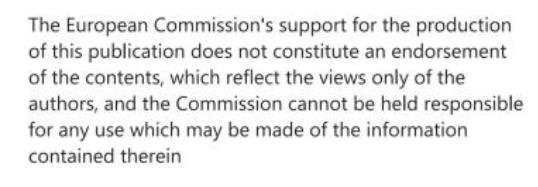 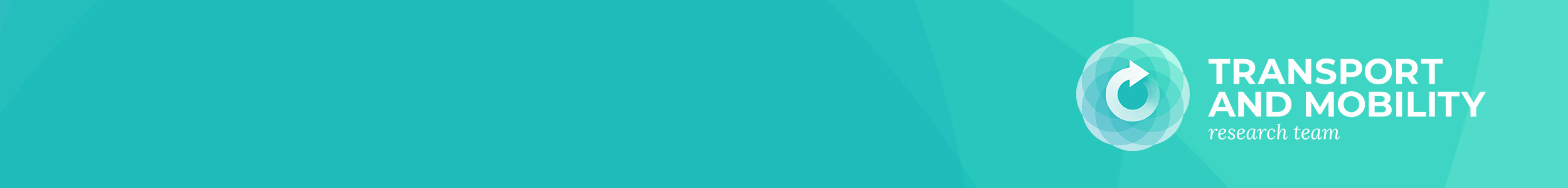 S@mpler
SUMP – Mobility management
SUMP cycle phase
07.1 – Selection of measures
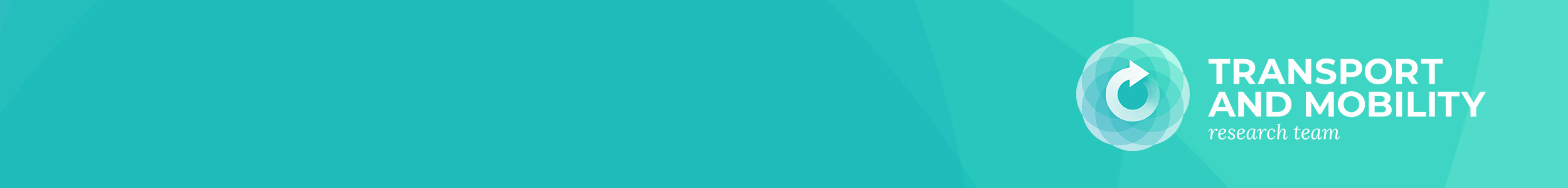 S@mpler
SUMP – Mobility management
Importance of Mobility management
policy and strategic transport planning based on sustainable transport system and modes of transport; key planning documents are mobility plans
managing and delivering coordinated transport services (transport supply) to various target groups
main goals are efficiency, effectivity and a compact supply of sustainable travel options
focus on demand management and change of unsustainable patterns in transport planning and travel behaviour.
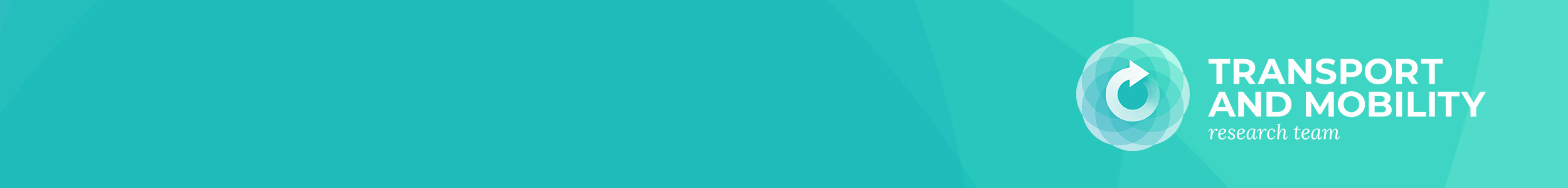 S@mpler
SUMP – Mobility management
Mobility management – the approach for mobility plans
Mobility management is the useful approach for a range of mobility plans that are tools to coordinate and optimise daily mobility, especially in cities: 

Sustainable Urban Mobility Plans (SUMP) – coordinate the mobility supply and demand at the city level to make them sustainable
Company Travel Plans – mobility plans coordinating travel of employees to work and their business trips, but also all kinds of journeys of customers to company sites, based on sustainable options  
School Travel Plans – mobility plans coordinating trips of pupils and students to schools in a sustainable way 
Other institutional or specific mobility plans – with the same aim to facilitate sustainable trips (hospitals, leisure time centres, one-off events such as big concerts etc.) to their sites
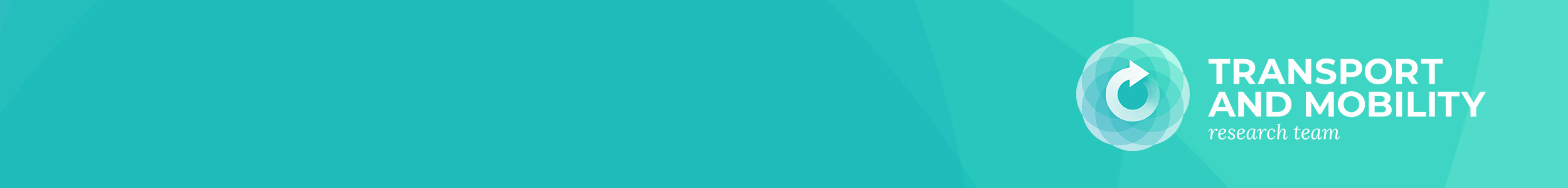 S@mpler
SUMP – Mobility management
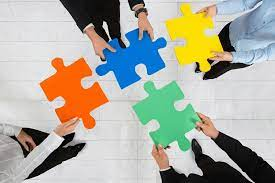 Mobility managers – leading the process
Mobility managers at the city level:
 
coordinate mobility plans
bring together various stakeholders 
launch debate on sustainable measures, their planning, implementation, monitoring and evaluation
provide information on mobility, related pollution and planned solutions
organise discussion with public and target groups in accordance with SUMP objectives, with political support and leadership.
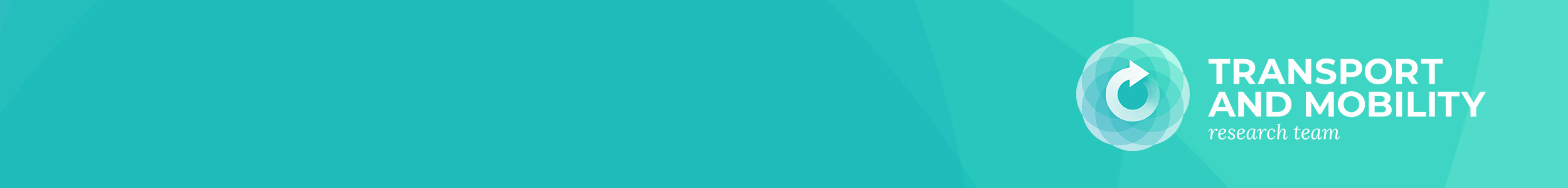 S@mpler
SUMP – Mobility management
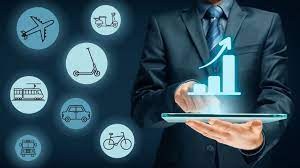 Mobility managers – leading the process
Example of the national approach:
 
The role of the 'mobility manager' was introduced in 1998 in Italian legislation, although having such a position has only recently become mandatory, upon a common decree of the Minister of Transport and Sustainable Mobility and the Minister of Ecological Transition on the establishment of the mandatory position in companies with more than 100 employees and in municipalities with over 50,000 inhabitants.
At the time of its establishment, more than 20 years ago, the goal was to optimise urban mobility and to reduce the negative impacts of transport.
Other examples available (Germany etc.).
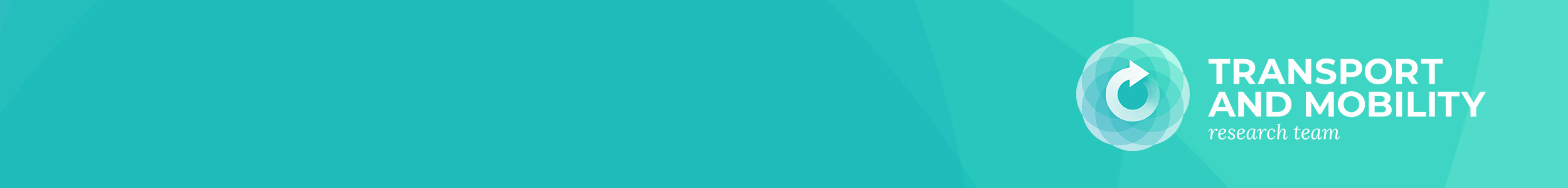 S@mpler
SUMP – Mobility management
Mobility managers – leading the proces, supported by teams
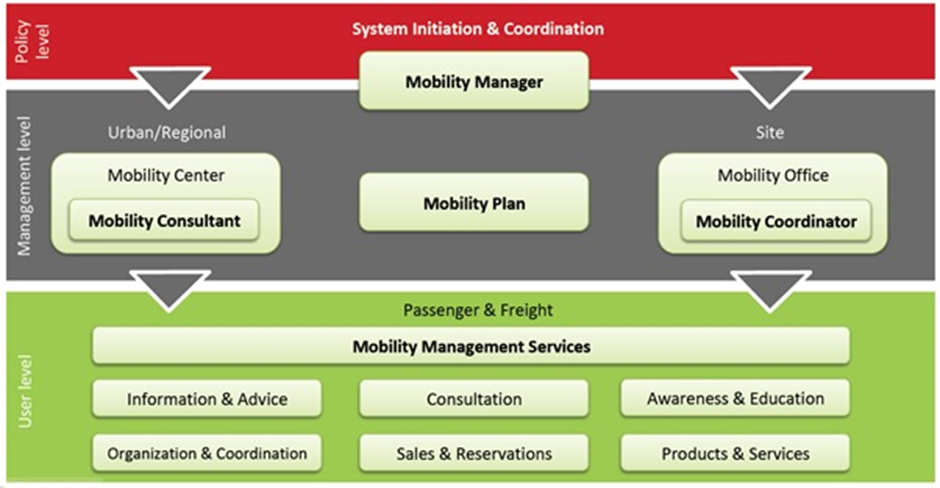 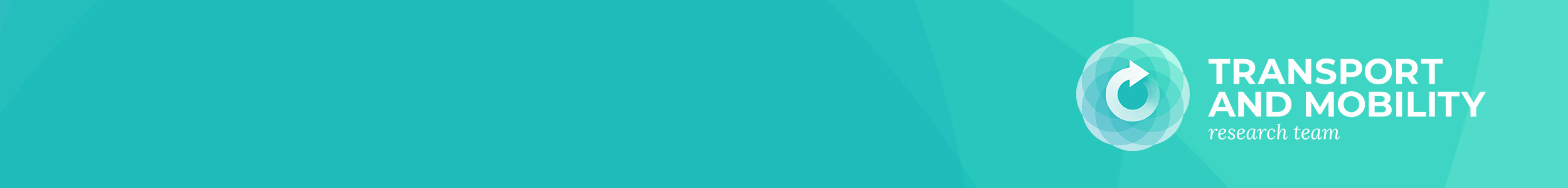 S@mpler
SUMP – Mobility management
What objectives should the measures comply with?
Make mobility accessible and meet the basic mobility needs of all users;
Balance and respond to the diverse demands for mobility and transport services by citizens, businesses and industry;
Guide a balanced development and better integration of the different transport modes;
Meet the requirements of sustainability, balancing the need for economic viability, social equity, health and environmental quality; 
Optimise efficiency and cost effectiveness;
Make better use of urban space and of existing transport infrastructure and services;
Enhance the attractiveness of the urban environment, quality of life, and public health;
Improve traffic safety and security;
Reduce air and noise pollution, greenhouse gas emissions, and energy consumption; and
Contribute to a better overall performance of the trans-European transport network and the Europe's transport system as a whole.
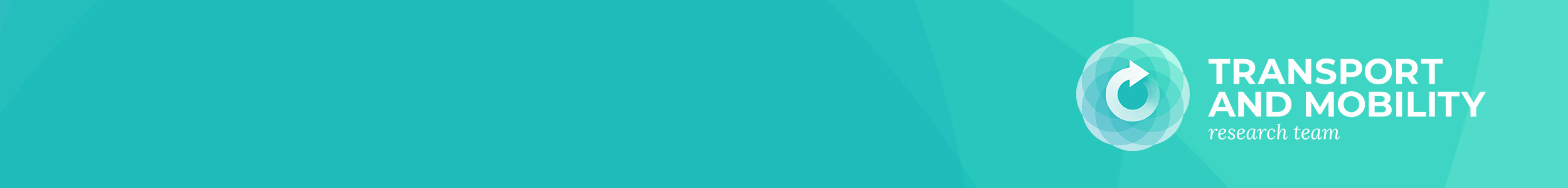 S@mpler
SUMP – Mobility management
SUMP concept – typical measure areas:
A SUMP fosters a balanced development of all relevant transport modes, while encouraging a shift towards more sustainable modes. The plan puts forward an integrated set of technical, infrastructure, policy-based, and soft measures to reach the SUMP objectives. It would typically address the following measure areas:
Public transport
Walking and cycling
Intermodality
Urban road safety
Road transport (incl. parking)
Urban logistics
Mobility management – SUMPs should include actions to foster a change towards more sustainable mobility patterns. Citizens, employers, schools, and other relevant actors should be engaged.
Intelligent Transport Systems
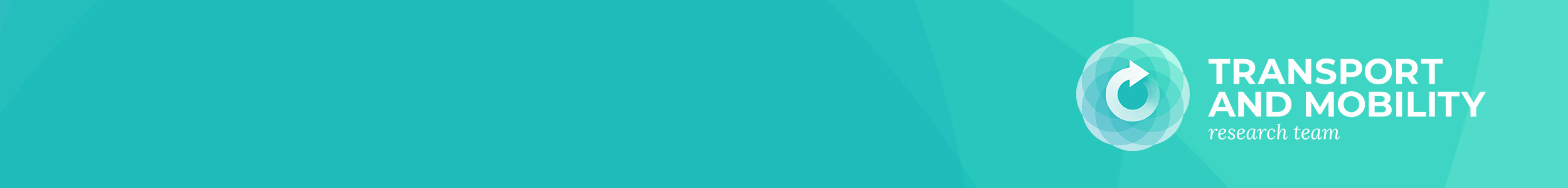 S@mpler
SUMP – Mobility management
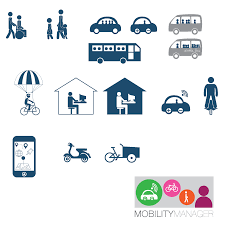 „Soft“ Mobility management consists of:
Marketing  of sustainable travel modes, 
Communication with all users, personalised travel planning
Education and information campaigns, 
MaaS – integrated multimodal services through communication channels (web trip planners, mobile applications etc.) 

+ good-quality infrastructure supply for sustainable modes of transport (PT, cycling and walking)
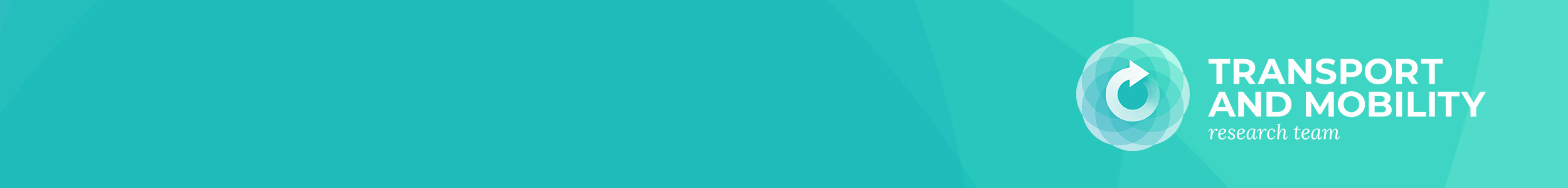 S@mpler
SUMP – Mobility management
„Hard“ Mobility management uses:
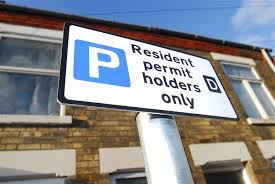 Demand management strategies based on regulation and restrictions: 

Regulations based on characteristics of vehicles or vehicle users. For instance, 
      free access only for residents in a given area. Visitors must park elsewhere of pay to park their car in the area. Another   
      example is a Low Emission Zone where only vehicles which meet certain defined emission standards are allowed in.

Pricing, either for access or for parking. Priced parking is the most common regulatory measure in European cities. The extent to which priced parking can influence mobility decisions depends on the city’s control over parking space within the city, the amount of parking fees and the willingness of users to pay.
      See the examples of priced access: London, Stockholm etc. (declared impact - large decreases in numbers of cars – up to    
     30 percent – are very effective in creating a cleaner environment).
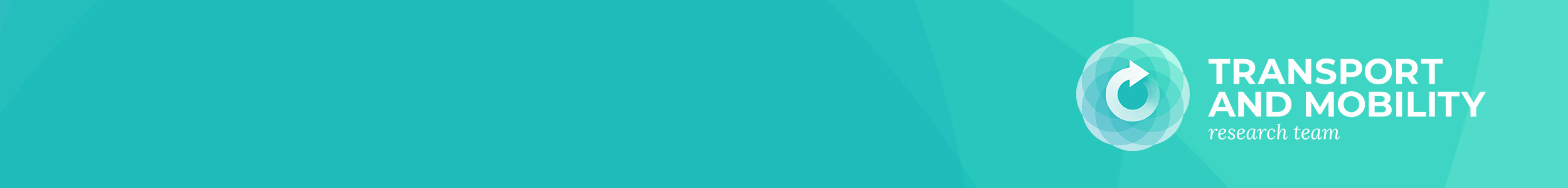 S@mpler
SUMP – Mobility management
Mobility fund:
Political decision to use revenues from pricing for sustainable mobility. 
There are examples of Mobility funds which effectively use revenues from access and parking fees for development of cycling and walking networks, improvement of PT services and enhancement of sustainable transport options in general.

EXAMPLES:  
Amsterdam – around 30% is used for PT network and traffic safety, the same amount 
for cycling projects and the rest goes for management of parking policy and other 
mobility management measures 

Brno – revenues from parking and paid heavy vehicles access is also used for urban transport safety, PT, cycling and walking networks
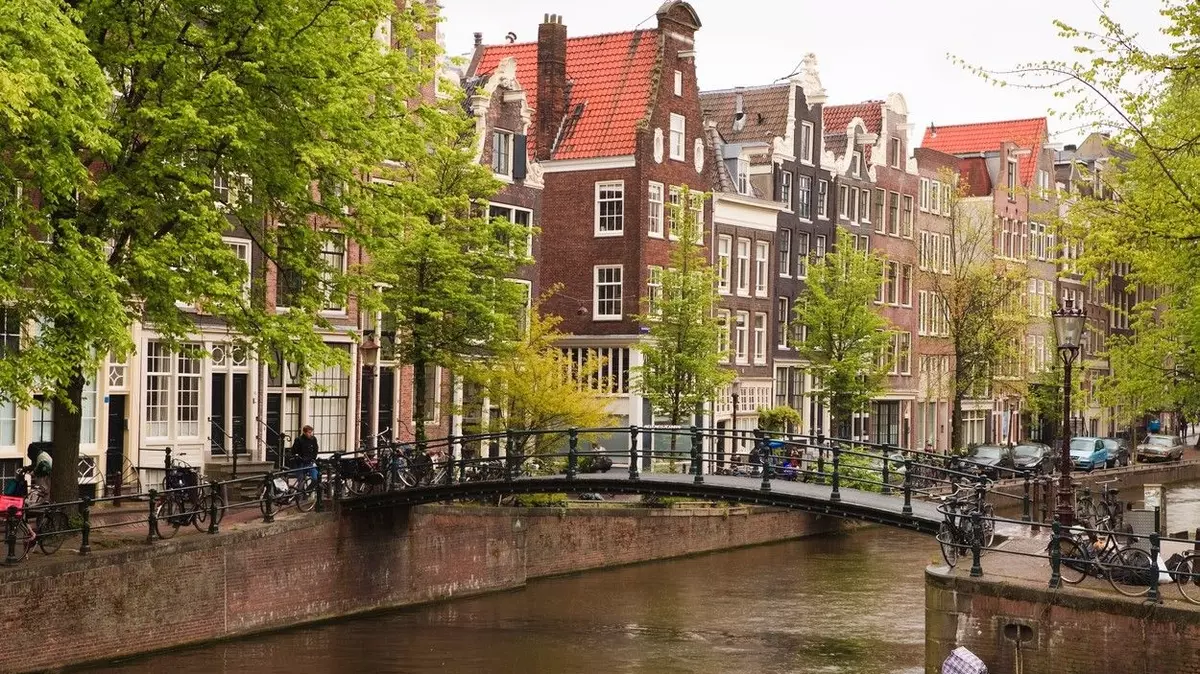 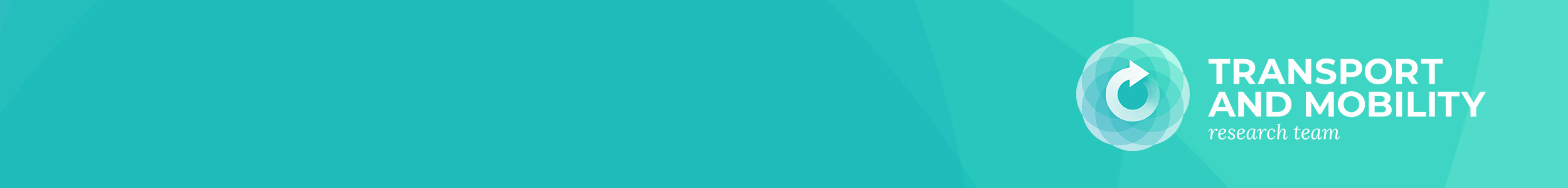 S@mpler
SUMP – Mobility management
Odkazy, zdroje, literatura
EU SUMP Guidelines - Rupprecht Consult (editor), Guidelines for Developing and Implementing a Sustainable Urban Mobility Plan (SUMP), Second Edition, 2019.
CIVITAS Guide for the urban transport professional, 2012
Annex I to the Urban Mobility Package, {SWD(2013) 524-9 final} - Together towards competitive and resource-efficient urban mobility
The S.T.R.E.E.T Toolbox – project co-funded by the Erasmus + programme of the EU
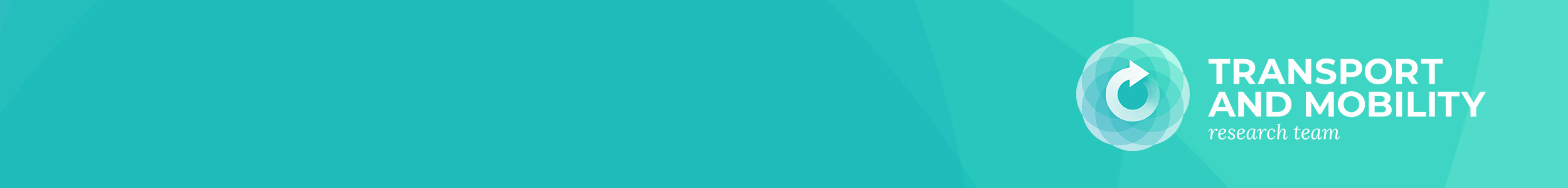 S@mpler
Integrated Education Based On Sustainable Urban Mobility Projects
THANK YOU FOR YOUR ATTENTION!
Project information:
The main project aim is to enhance the quality of teaching at the involved universities in the field of sustainable urban mobility management. Our efforts consist in distributing practical skills of students through implementation of the practical project methodology of teaching. The emphasis is put on the reflection of challenges which cities have to tackle in the real world, especially in the area of Sustainable Urban Mobility Plans (SUMP). The project is intended to contribute to improving the knowledge and skills of students, particularly for the position and job placement of mobility managers.
Topic elaborated by : Radomíra Jordová 
mobilita-ieep.cz
Link to the web database
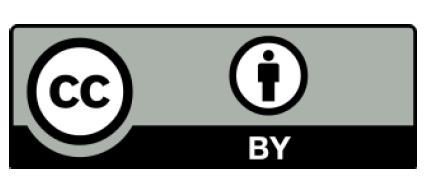 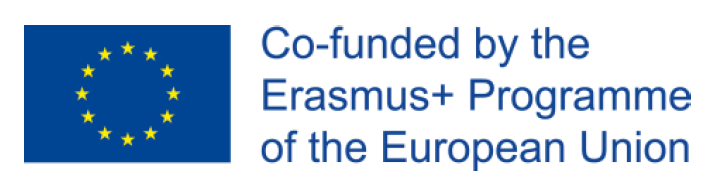 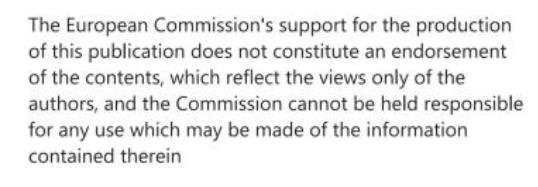 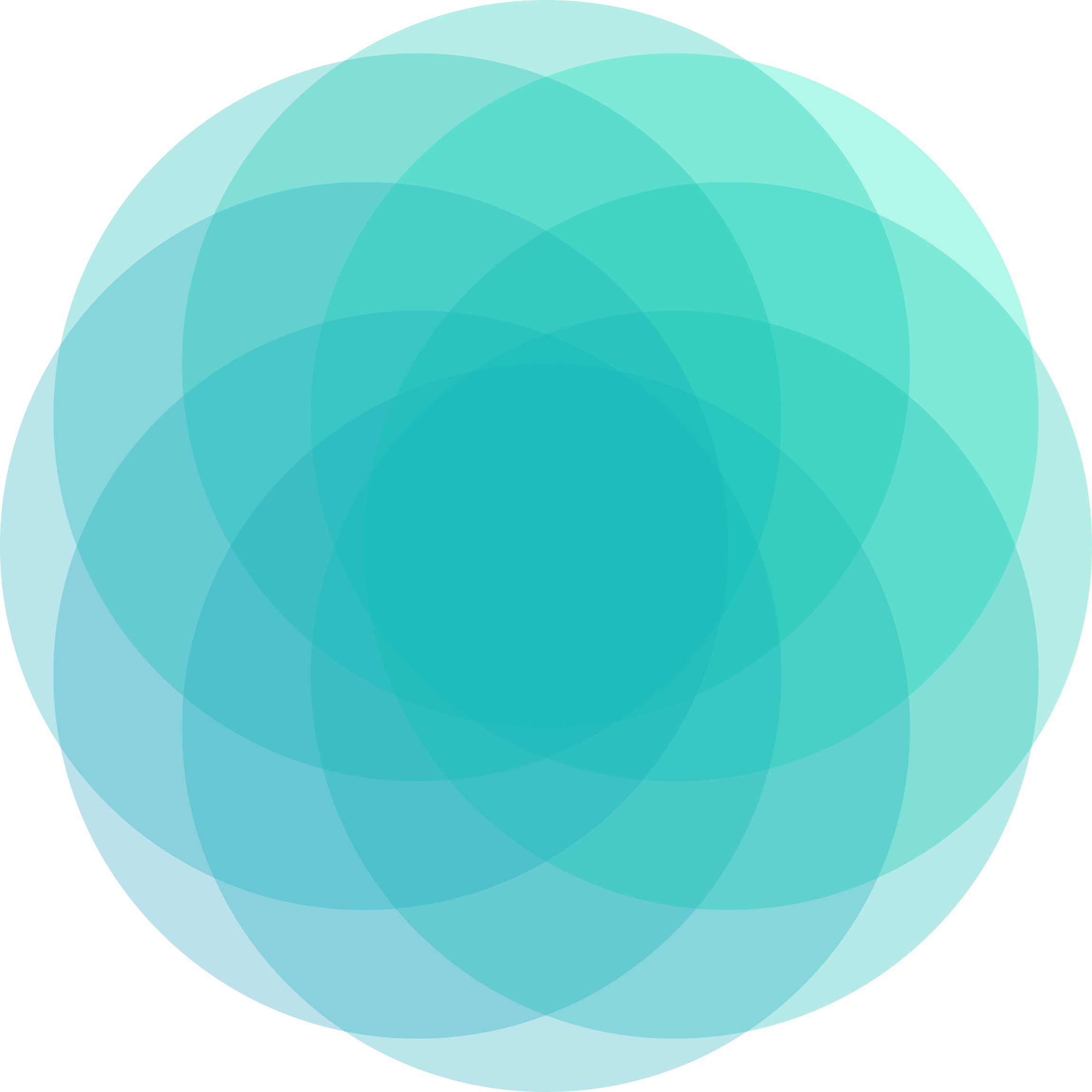 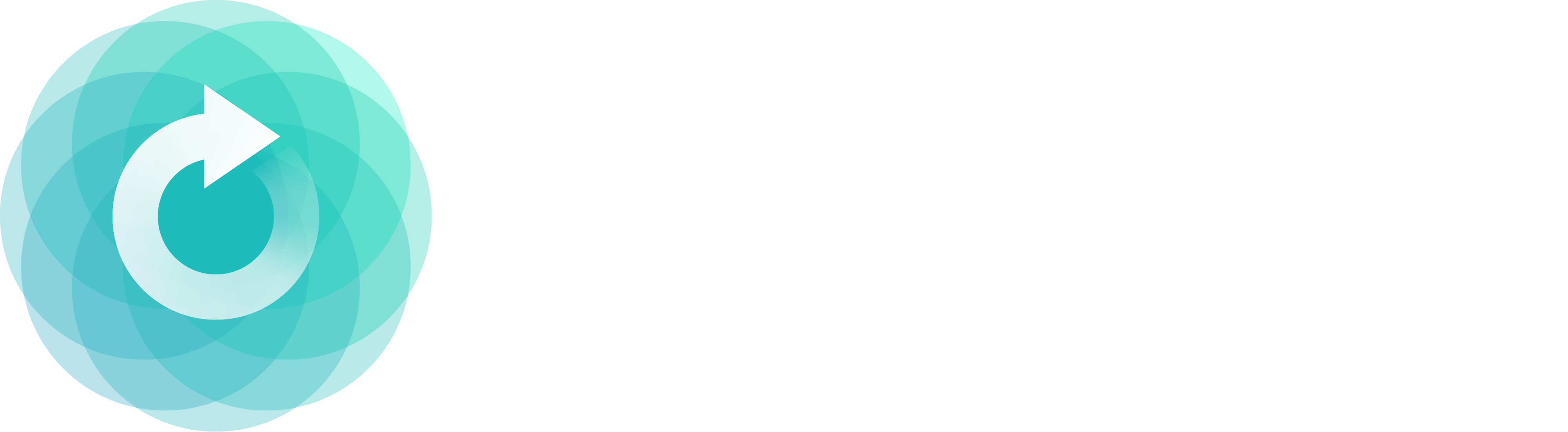 CORRESPONDING PART FOR TEACHERS AND THEIR COMMUNICATION WITH STUDENTS
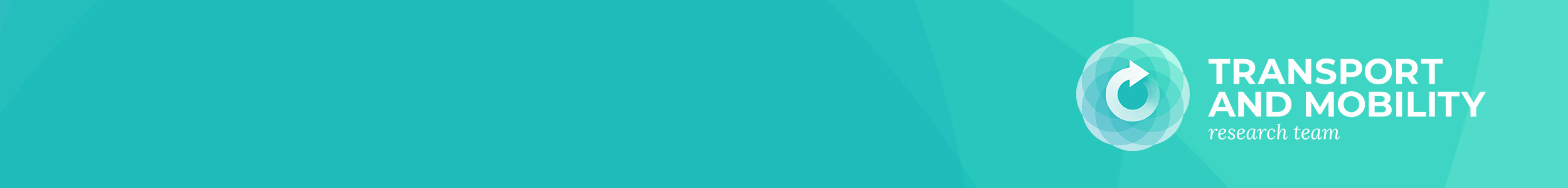 S@mpler
SUMP – Mobility management
TASKS FOR StudentS
What usually represents the term Mobility Management?  

Who is Mobility Manager and what is his/her role?   

How is the process of measure selection? What criteria are crucial? 

What are the typical measure areas for SUMPs?

How Mobility Management particularly helps the sustainable transport patterns in cities?
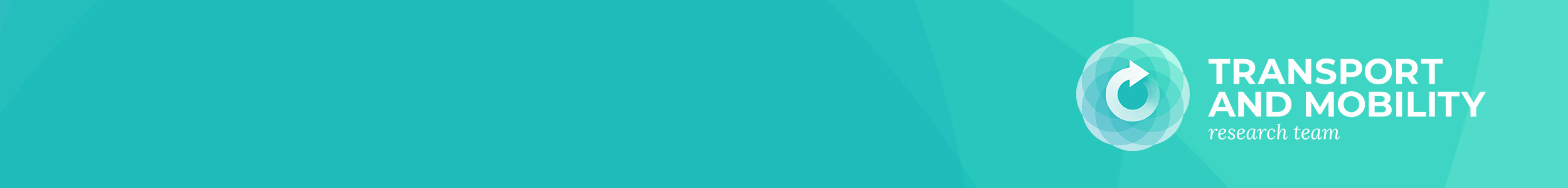 S@mpler
Integrated Education Based On Sustainable Urban Mobility Projects
THANK YOU FOR YOUR ATTENTION!
Project information:
The main project aim is to enhance the quality of teaching at the involved universities in the field of sustainable urban mobility management. Our efforts consist in distributing practical skills of students through implementation of the practical project methodology of teaching. The emphasis is put on the reflection of challenges which cities have to tackle in the real world, especially in the area of Sustainable Urban Mobility Plans (SUMP). The project is intended to contribute to improving the knowledge and skills of students, particularly for the position and job placement of mobility managers.
Topic elaborated by : Radomíra Jordová 
mobilita-ieep.cz
Link to the web database
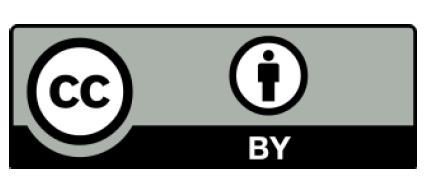 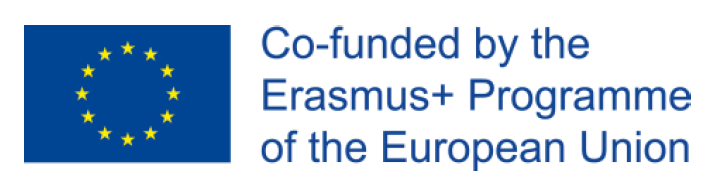 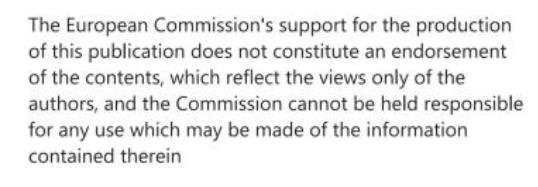